MUSIC AND MATHEMATICS
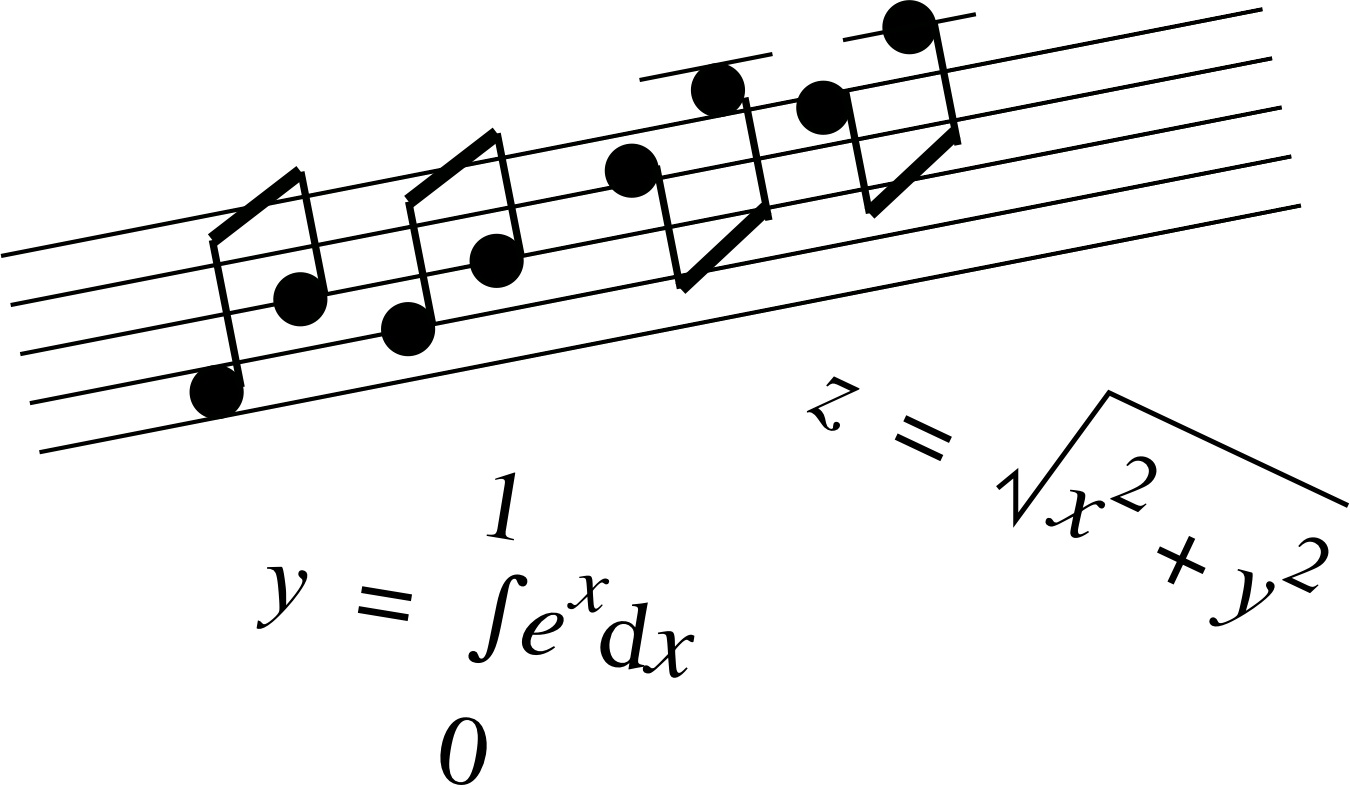 Mathematics in Music
There are patterns in every music 
Patterns can be repeated designs or recurring sequence 
Notes placed into groups



These groups makes the melodical structure
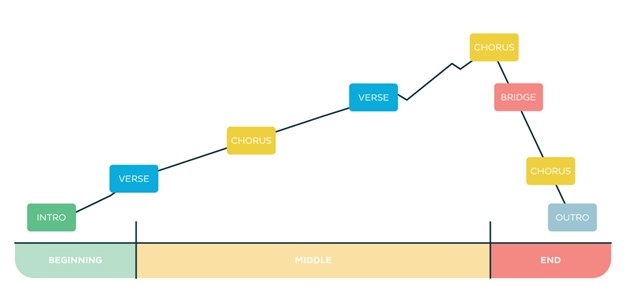 You have to use Maths
Musics have mathemaitcal patterns , these are simetries

You have to know, that the patterns how interract with each other 

You also need to deal with the speed and rhythm of musical instruments
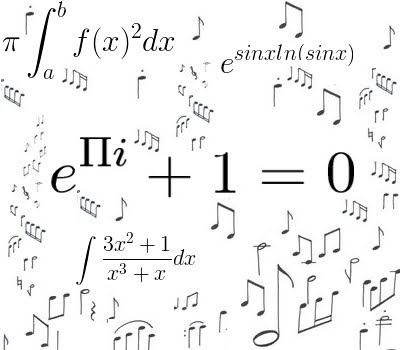 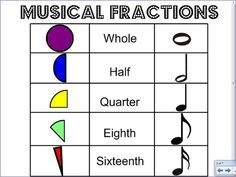 The connection between Music and Maths
Intervals
Tones
Scales
Frequencies
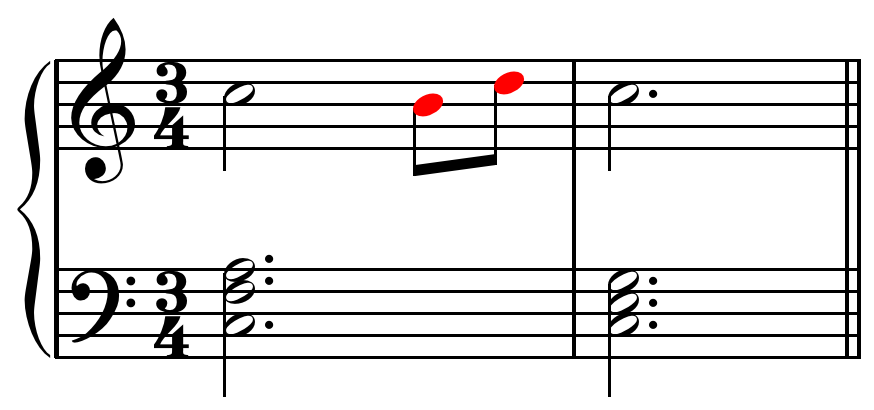 How closely related are  Music and Maths ?
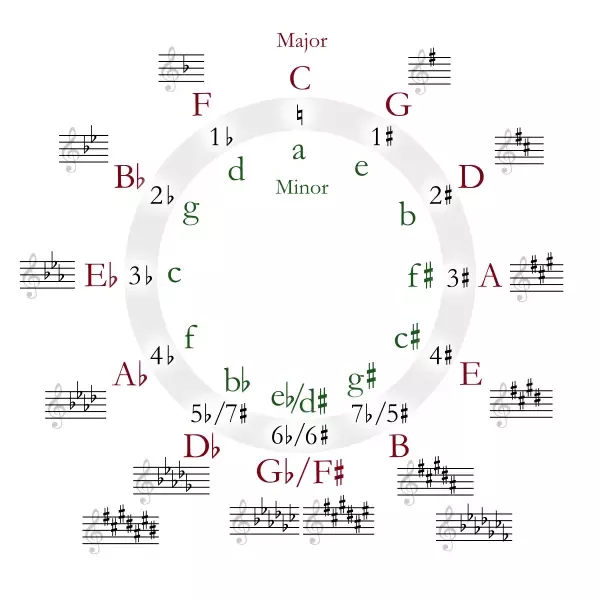 This relationship is thousands of years old 

You can study in Music:   - different mathematical perspectives    - geometry   - number theory   - combinatorics
You have to understand maths if you want to knowhow modern music works
The circle of fifhts
THANK YOU FOR YOUR ATTENTION
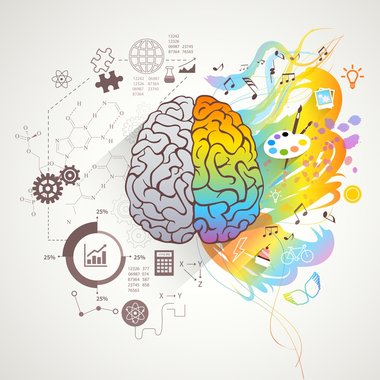 “There is geometry in the humming of the strings, there is music in the spacing of the spheres.” (Pythagoras)